Лекція 3
Облік платників податків
Необхідність та сутність обліку платників податків.
Облік суб’єктів підприємницької діяльності в органах державної реєстрації.
Облік юридичних осіб – платників податків.
Облік фізичних осіб - платників податків.
Порядок внесення змін до облікових документів та зняття з обліку платників податків.
план
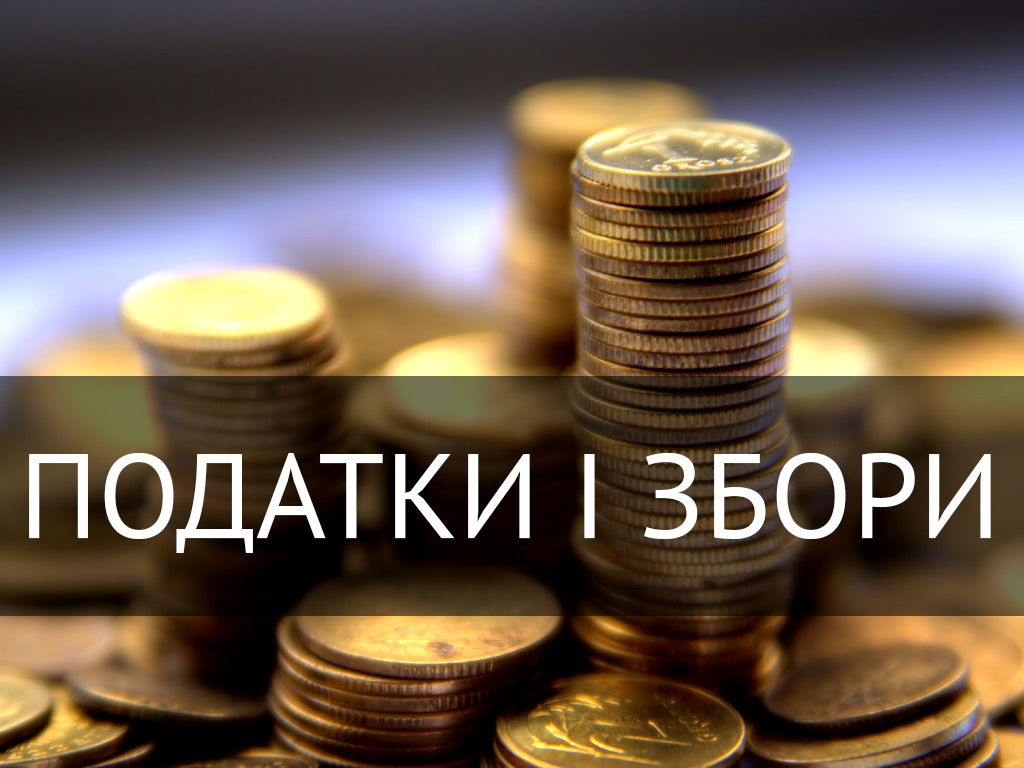 Мета обліку платників податків
Створення умов для здійснення контролюючими органами контролю за правильністю нарахування своєчасністю і повнотою сплати податків, нарахованих фінансових санкцій, дотримання податкового та іншого законодавства, контроль за дотриманням якого покладено на контролюючі органи.
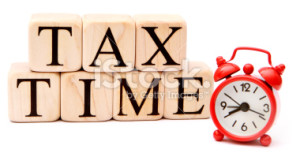 Контролюючі органи, які ведуть облік, забезпечують:
Прийом документів від платників;
Взяття їх на облік;
Формування облікової справи платника податків;
Ведення журналу обліків платників податків – юридичних та фізичних осіб;
Видачу документів, що підтверджують перебування платника на податковому обліку;
Підтримку облікових даних у активному стані;
Звірку з органами державної реєстрації та виявлення платників, що ухиляються від сплати податків.
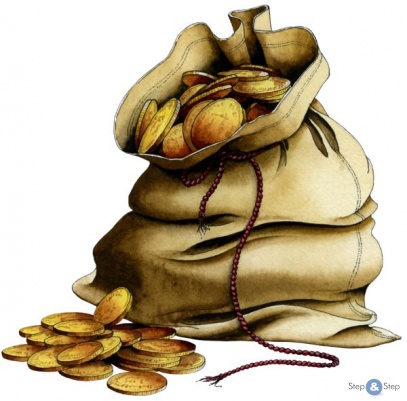 Облікова справа платника включає
Інформація про платників податків формується і зберігається у спеціалізованих реєстрах
Єдиний державний реєстр
Автоматизована система збирання, накопичення, захисту, обліку та надання інформації про юр. та фіз. осіб
Єдиний державний реєстр містить дані
Єдиний державний реєстр забезпечує
Облік юр. Та фіз. Осіб-платників податків
Контролюючі органи вносять зміни до ЄДР на підставі:
Перевірка платника у зв’язку з реорганізацією або ліквідацією
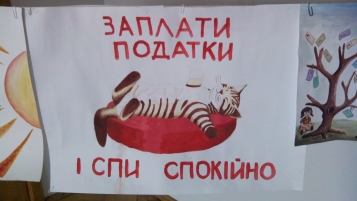 Дякую за увагу!